ALDEHYDES, KETONES AND CARBOXYLIC ACIDS
REACTION DUE TO α HYDROGEN
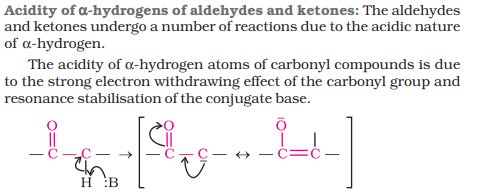 ALDOL CONDENSATION
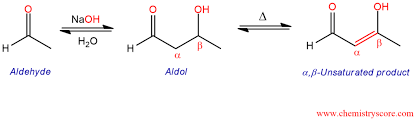 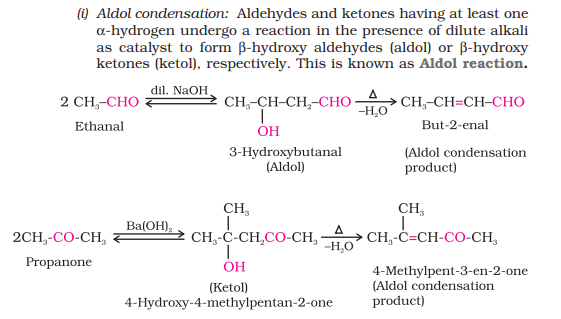 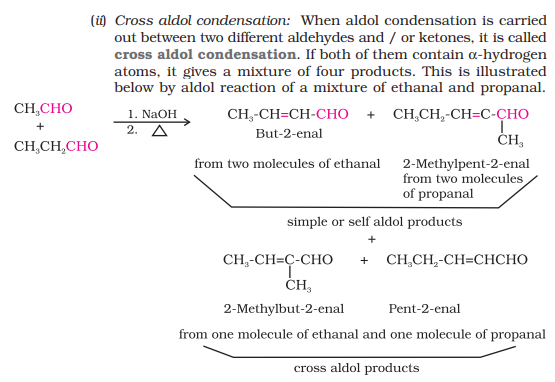 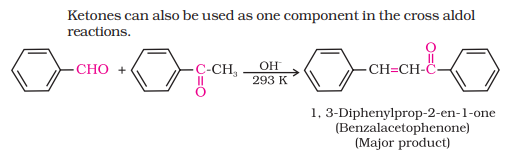 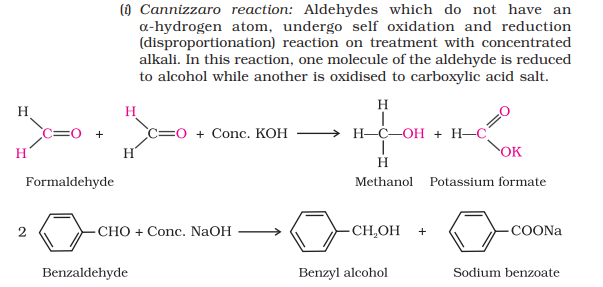 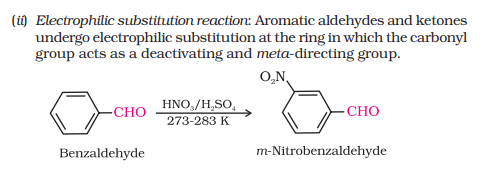 USES OF ALDEHYDES AND KETONES
In chemical industry aldehydes and ketones are used as solvents starting materials and reagents for the synthesis of other products.
Formaldehyde is well known as formalin (40%) solution used to preserve biological specimens and to prepare bakelite (a phenol-formaldehyde resin), urea-formaldehyde glues and other polymeric products.
Acetaldehyde is used primarily as a starting material in the manufacture of acetic acid, ethyl acetate, vinyl acetate, polymers and drugs.
Benzaldehyde is used in perfumery and in dye industries.
Acetone and ethyl methyl ketone are common industrial solvents. 
Many aldehydes and ketones, e.g., butyraldehyde, vanillin, acetophenone, camphor, etc. are well known for their odours and flavours.
CARBOXYLIC ACIDS
Carboxylic Acids Carbon compounds containing a carboxyl functional group, –COOH are called carboxylic acids. 
The carboxyl group, consists of a carbonyl group attached to a hydroxyl group, hence its name carboxyl. 
Carboxylic acids may be aliphatic (RCOOH) or aromatic (ArCOOH) depending on the group, alkyl or aryl, attached to carboxylic carbon.
 Large number of carboxylic acids are found in nature. Some higher members of aliphatic carboxylic acids (C12 – C18) known as fatty acids, occur in natural fats as esters of glycerol.
 Carboxylic acids serve as starting material for several other important organic compounds such as anhydrides, esters, acid chlorides, amides, etc.
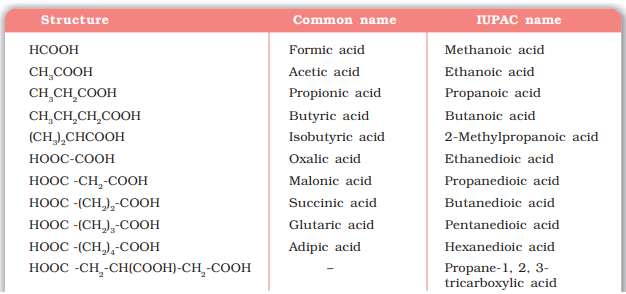 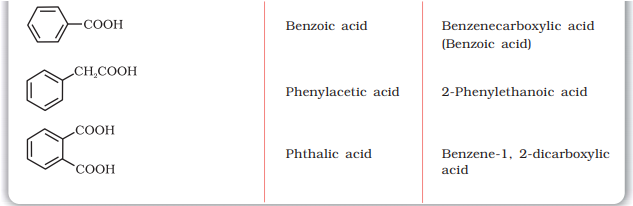 STRUCTURE OF CARBOXYLIC ACIDS
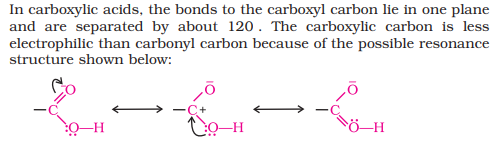 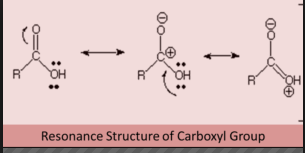 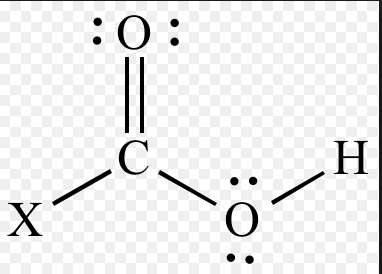 PREPARATION OF CABOXYLIC ACIDS
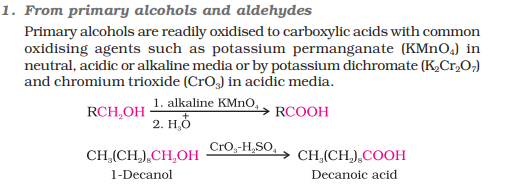 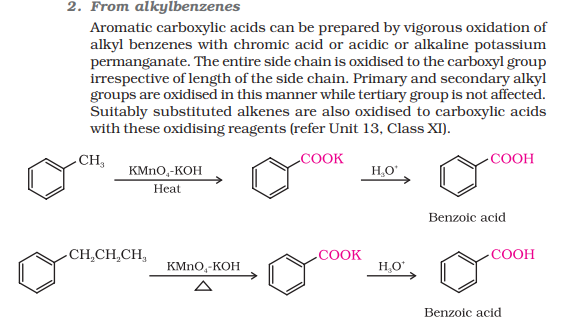 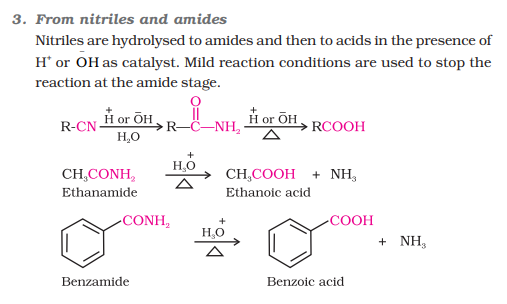 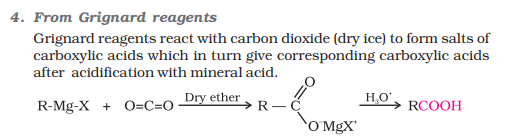 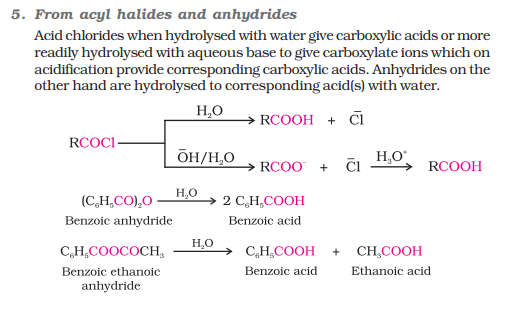 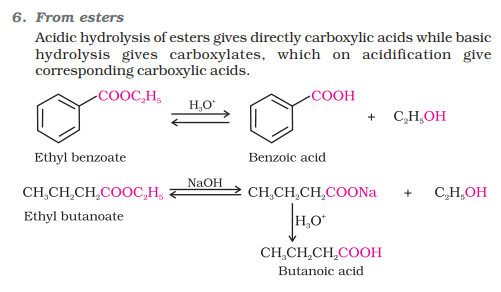 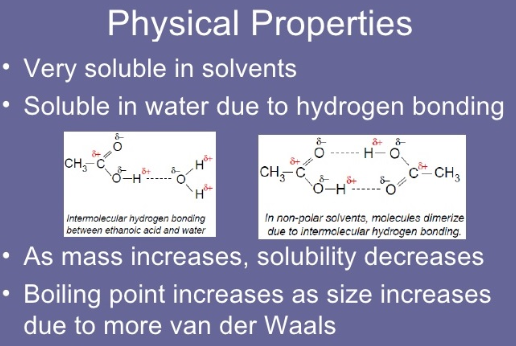 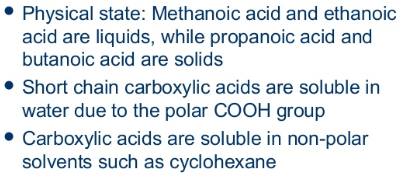